«Строение тела
Человека»
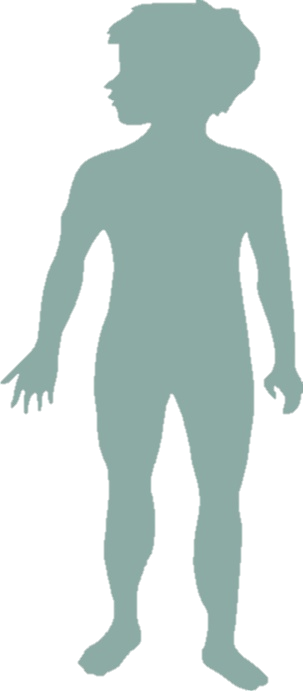 Для детей 3-5 лет
Внешнее строение тела человека
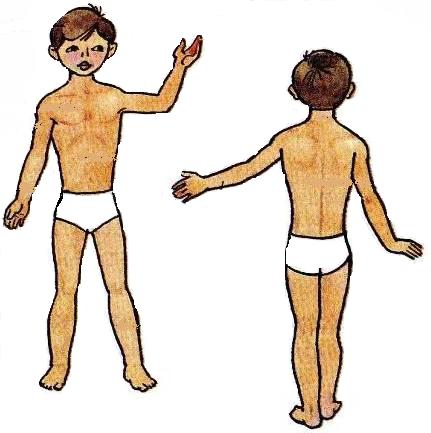 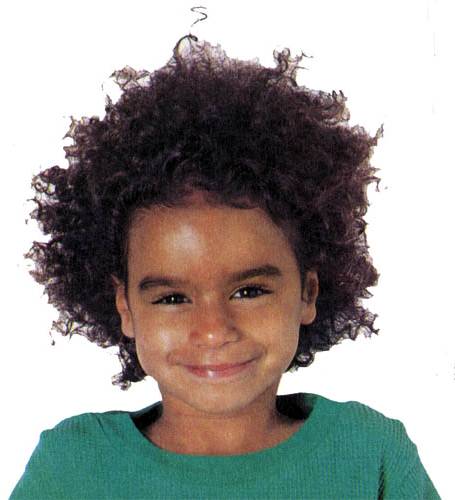 Это – голова.
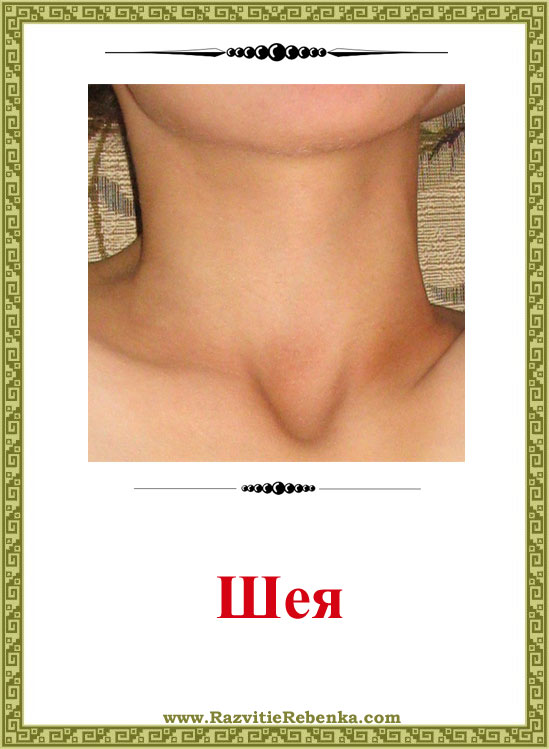 Это – шея.
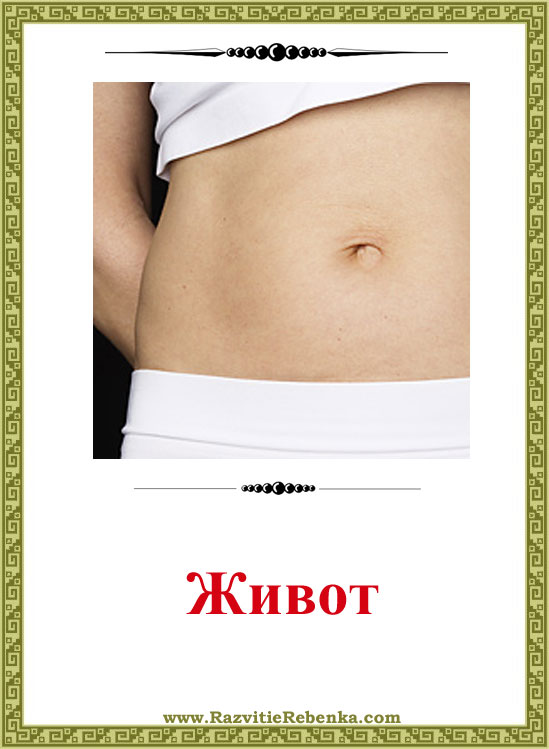 Это – живот.
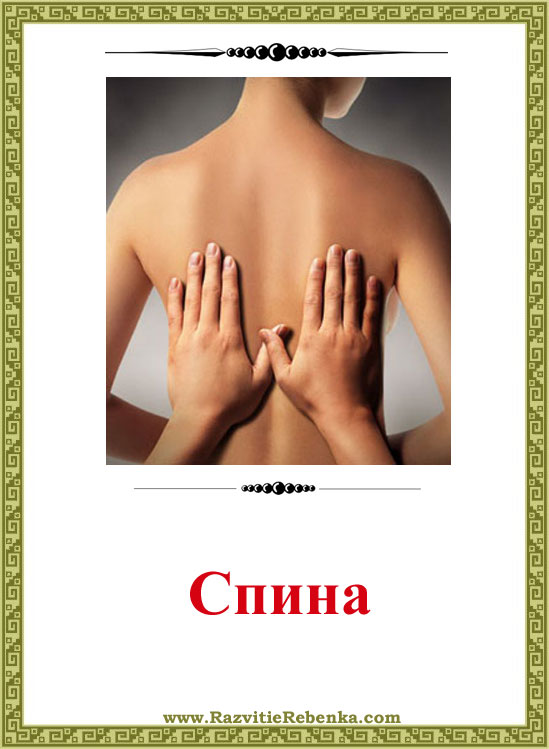 Это – спина.
Это – две руки.
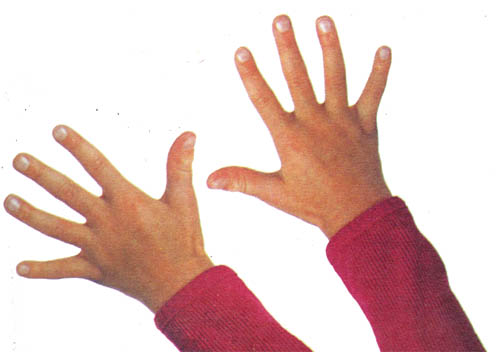 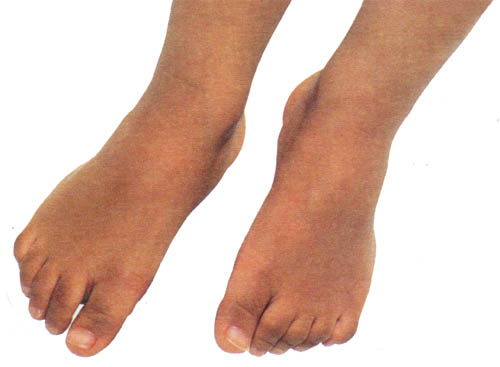 Это – две ноги.
Основные  части тела:
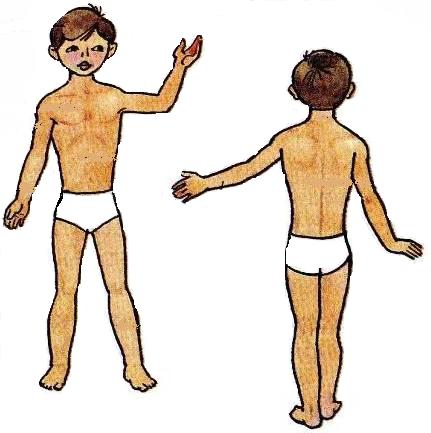 Голова
Грудь
Шея
Живот
Спина
Туловище
Рука
Нога